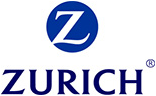 DÍA: 28 DE MAYO
HORA: 11:30 – 13:30
PONENTE: Ferriol Lopez, Director Territorial Norte y Aragón de Negocio de Vida y Pensiones
LUGAR: Colegio de Mediadores de Seguros de Bizkaia – Mª Díaz de Haro 10 Bis Entp. 26
Se identificarán los segmentos de empresas y candidatos tipo
Se profundizará en la propuesta de valor empresa a través riesgos personales del trabajador, riesgo de continuidad de la persona clave y de los socios.
Se trabajarán los elementos técnicos, legales y fiscales para trazar un plan completo a clientes empresa.
Riesgos personales en el ámbito empresarial
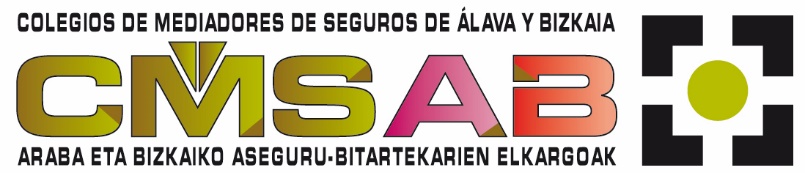